Спортивное и олимпиадное программирование▪ система подготовки к олимпиадам;▪ сайты для работы;▪ СП в Камчатском крае;▪ структура олимпиадной задачи.
Что такое спортивное программирование
промышленное программирование
спортивное программирование
TopCoder Open — неофициальный чемпионат мира по программированию среди профессионалов.
Google Code Jam — одно из самых массовых соревнований по спортивному программированию – до 60000 участников ежегодно.
Facebook Hacker Cup —международное соревнование по программированию.
2
[Speaker Notes: Вы вполне могли уже сталкиваться с этим термином в Интернете, однако, думаю, далеко не все представляют себе, в чем именно заключается смысл понятия "спортивное программирование". Говоря откровенно, этот термин пока еще нельзя считать окончательно устоявшимся, и в связи с этим четкая дефиниция того, что же именно скрывается за понятием спортивного программирования, на сегодняшний день отсутствует.
Как известно, людям свойственно соревноваться. Поскольку программисты - тоже люди, им присущ соревновательный дух. Соревноваться, конечно же, лучше всего в том, в чем сам силен. В чем силен программист? Очевидно, в программировании. Как правило, состязания "спортсменов"-программистов отличаются от тех же, скажем, школьных олимпиад по программированию, хотя самым популярным "видом спорта" в спортивном программировании остаётся именно разработка оригинальных алгоритмов для решения нетривиальных задач. Разработка эта должна укладываться в определённые временные рамки, и за успешное решение задачи программист получает определенное количество баллов. Существуют и более приближенные к реальному миру состязания: в ряде из них соревнуются пары участников, один из которых пишет спецификацию какого-либо программного компонента, второй же этот компонент сразу непосредственно реализует. Есть и другие "спортивные дисциплины", в которых программисты соревнуются друг с другом.
Существуют различные популярные конкурсы и чемпионаты по спортивному программированию. Самый известный из них, TopCoder Open, носит статус неофициального чемпионат мира по программированию среди профессионалов. Он проводится известной корпорацией TopCoder, занимающейся подобными конкурсами с незапамятных времён. Другой популярный конкурс, Google Code Jam, который также раньше проводился совместно с TopCoder, начиная с 2008 года, проводится самостоятельно компанией Google.
Стоит сказать, что то, что называется спортивным программированием, обычно не включает в себя ряд весьма забавных конкурсов вроде International Obfuscated C Code Contest, где побеждает участник, ухитрившийся написать самый запутанный код на C, или конкурсов, связанных с использованием эзотерических языков программирования. Впрочем, программисты с удовольствием принимают участие и в таких "неспортивных" мероприятиях.]
Кто и зачем проводит соревнования
Международные соревнования
Национальные чемпионаты
Студенческие олимпиады
Школьные олимпиады
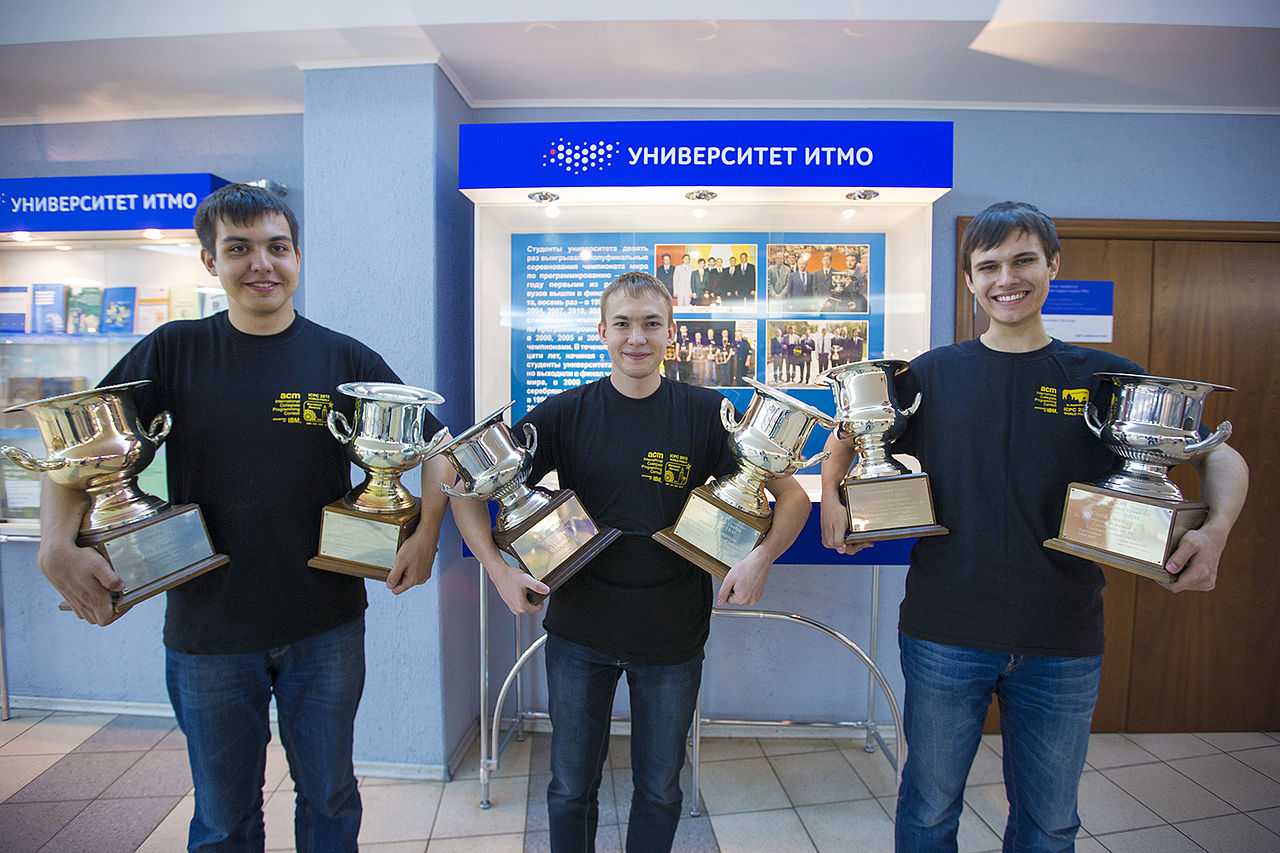 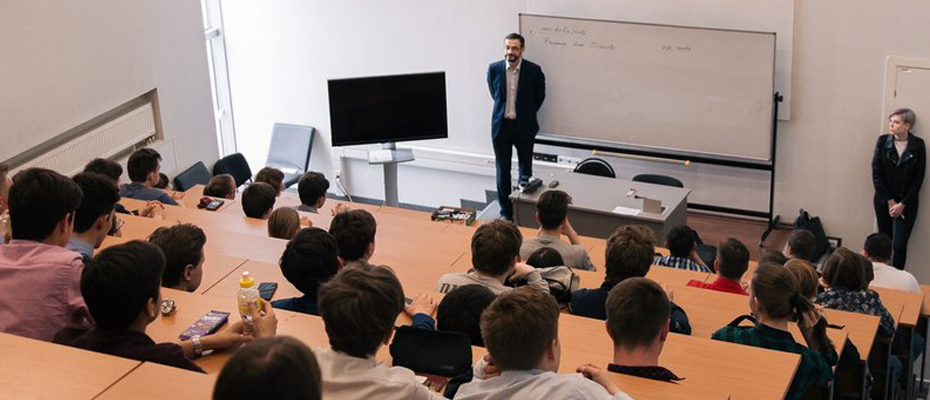 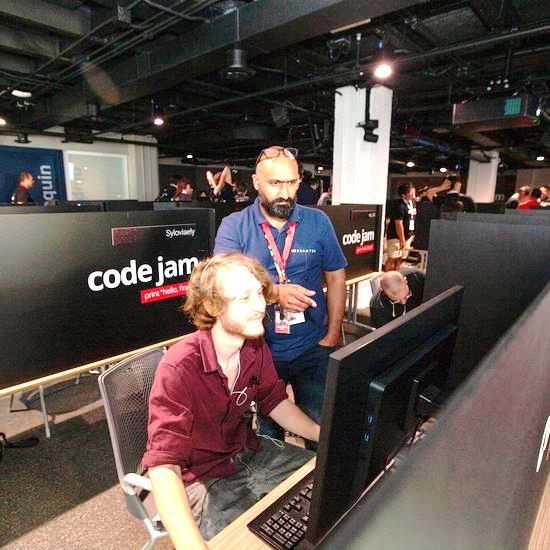 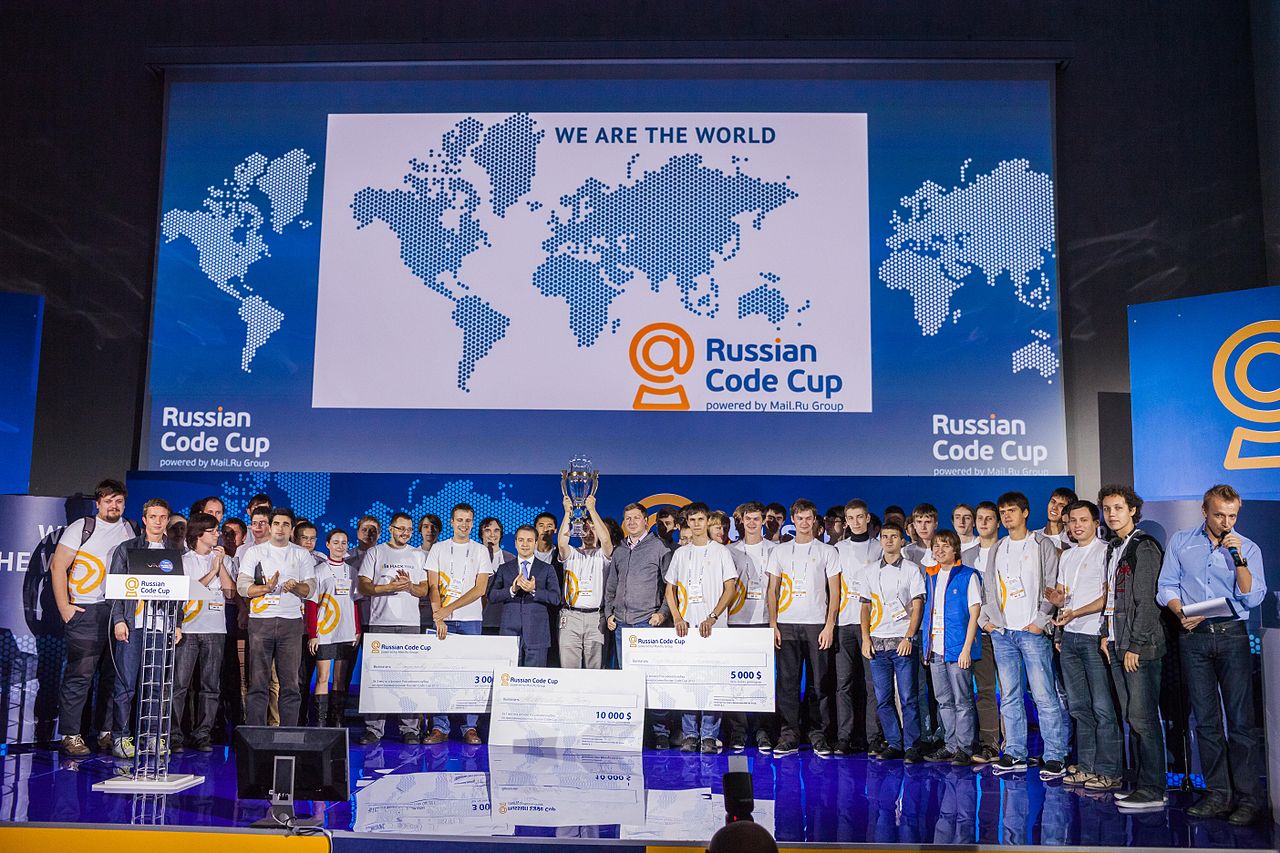 3
[Speaker Notes: Наиболее массовым и известным соревнованием по программированию среди учащихся в вузах является Международная студенческая олимпиада по программированию (ICPC). Впервые она состоялось в 1977 г. в рамках конференции АСМ по информатике. С тех пор олимпиада ежегодно проводится под эгидой ассоциации вычислительной техники (АСМ).
ACM/ICPC – командное студенческое соревнование, что накладывает определенные ограничения на состав участников: допускаются студенты вузов или аспиранты первого года обучения не старше 24 лет, каждая команда состоит из трех человек. Студентам нельзя участвовать больше двух раз в финальной стадии и больше пяти раз в региональном отборе.
В задачу командам ставится необходимость решения как можно большего количества из предложенных задач за ограниченное время. До финала проходит несколько региональных этапов отбора (четвертьфинал и полуфинал), на которые вузы соответствующего региона могут выставить любое количество команд. Однако в финал, который каждый год проводится в разных странах, может попасть не больше одной команды от одного университета.
Российские вузы впервые приняли участие в олимпиаде только в 1993 г., когда в ее географии был образован Восточно-Европейский регион. Начиная с 2000 г. российские команды становились чемпионами турнира одиннадцать раз: один раз победила команда Саратовского государственного университета (СГУ), четыре раза – Санкт-Петербургского государственного университета (СПбГУ), шесть раз – Университета ИТМО.]
Соревнование состоит из набора алгоритмических задач, которые должны быть решены за определенное время. Участники могут использовать любой язык программирования и среду разработки для решения задач.
Как проходят турниры
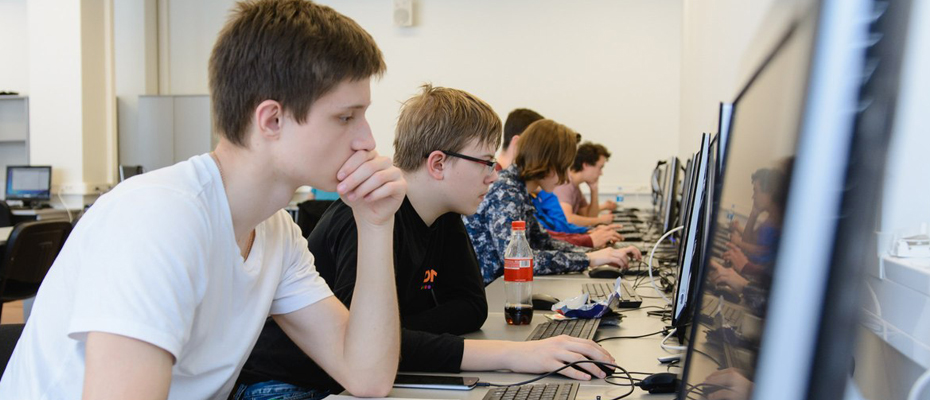 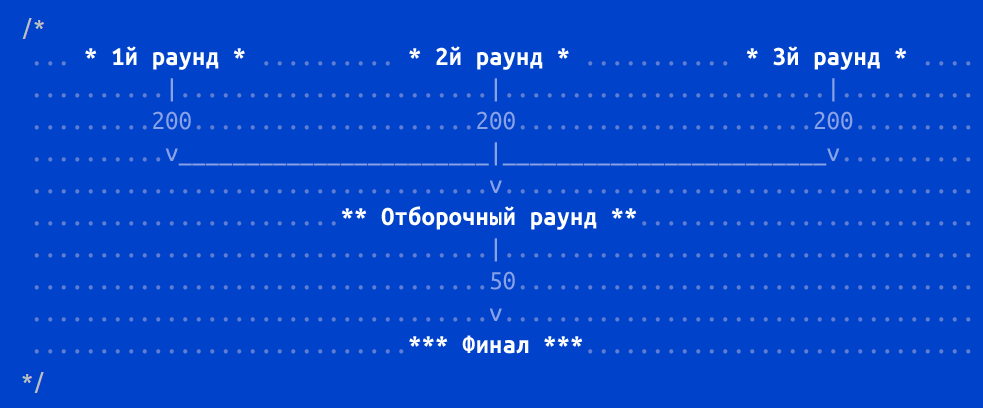 4
Как проходят турниры
ACM ICPC - студенческий чемпионат мира
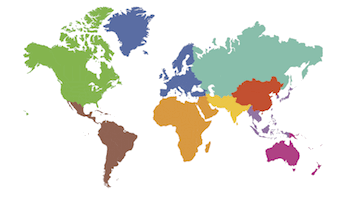 Northern Eurasia
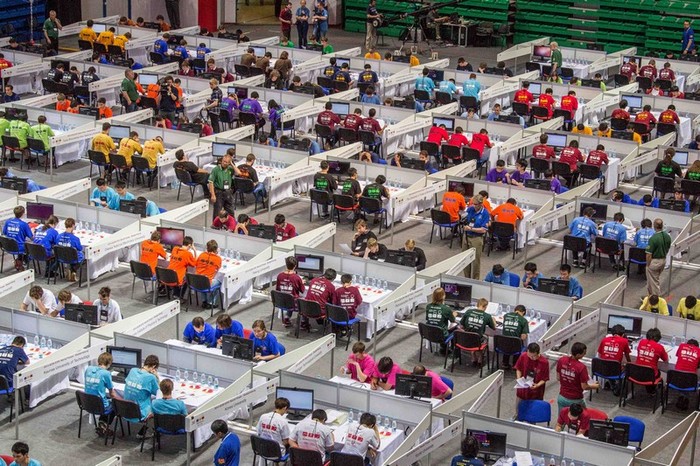 5
[Speaker Notes: ACM ICPC - это студенческий чемпионат мира, поэтому каждый участник должен быть студентом университета, чьё имя он защищает. 
У каждого хорошего IT-университета есть несколько команд - олимпийский состав, который усиленно (а иногда не очень усиленно) тренируется в течение года, отправляется за счёт университета на международные сборы и соревнования по всему миру. Для того чтобы попасть в этот состав зачастую достаточно просто собрать свою команду и показать себя на внутренних тренировочных соревнованиях, либо дополнив список команд в олимпийском резерве, либо заменив в резерве самую слабую из текущих. 
Чаще всего спортивным программированием начинают заниматься не в университете, а еще в 7-9 классе, поэтому зачастую университеты "хантят" со школы успешных олимпийцев, предлагая им гранты, скидки, международные сборы и свободное посещение занятий.
Раз в год проходит четвертьфинал ACM ICPC (отборочные, внутри страны), каждая страна определяет свои правила и города для организации отборочных. Например, в Казахстане четвертьфинал проходит в Алматы, а каждый университет может выставить не более 10 команд. В Казахстане эти отборочные рассматриваются Министерством образования и всеми университетами как чемпионат Казахстана. В России квоты более строгие и университету нужно постараться, чтобы выбить каждое дополнительное место для участия на четвертьфинале.

По результатам внутристрановых соревнований команды отбираются на полуфинал ACM ICPC (региональные соревнования). Регионы строго регламентированы оргкомитетом. 
Наш с вами регион называется NEERC - с 2017 года регион именуется Northern Eurasia (северная Евразия), ранее назывался "Northeastern Europe Regional Contest" (северновосточная Европа). Соревнования в регионе NEERC проходят одновременно (параллельно) в 4 городах: Санкт-Петербург, Барнаул, Тбилиси и Алматы. Ближайший полуфинал будет 2-3 декабря 2017 года. Каждый человек может не более 5 раз участвовать в региональных соревнованиях. 

Затем, лучшие из каждого региона участвуют в финале, который проходит ежегодно в разных городах. У каждого человека есть возможность только дважды участвовать в финале, так что важно эти две попытки использовать с умом, когда готов.]
Система подготовки к олимпиадам
Регулярные занятия (спецкурсы олимпиадной подготовки);
Профильные школы;
Организация соревнований;
Индивидуальная траектория обучения;
Информационная поддержка;
Социальное партнерство.
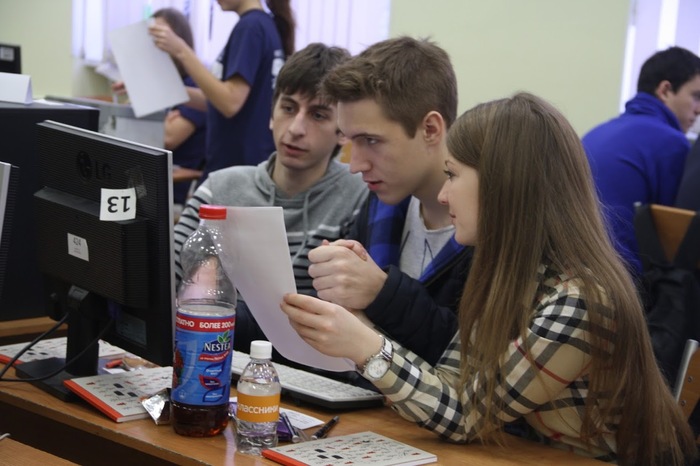 6
Дистанционная подготовка по информатике 
informatics.msk.ru
Сайты для подготовки (тестирующие системы)
Достоинства:
Большой архив задач;
Форум, группа техподдержки;
Возможность создавать свои курсы и управлять ими;
Можно видеть все тесты и посылки каждого участника;

Недостатки:
Нестабильная работа.
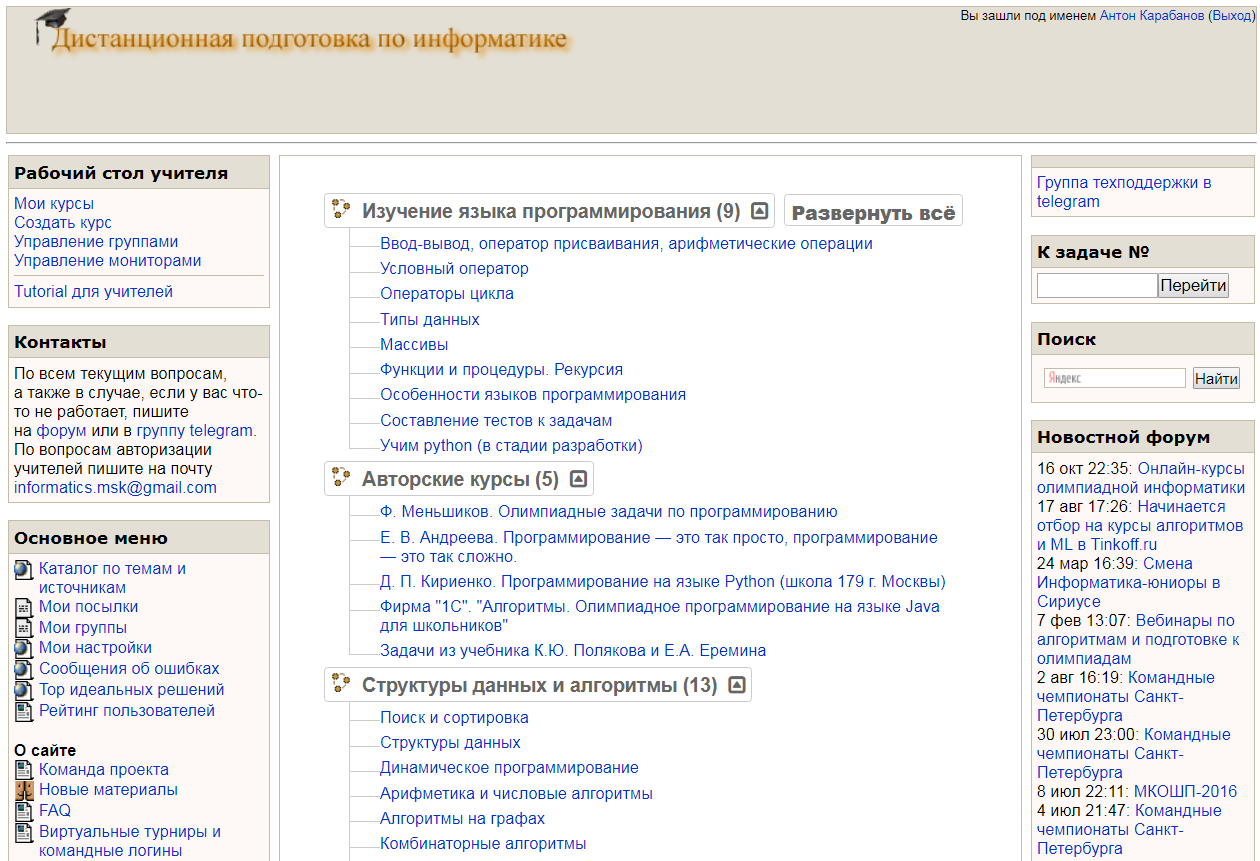 7
Площадка для проведения соревнований
codeforces.com
Сайты для подготовки (тестирующие системы)
Достоинства:
Большой архив задач;
Частые турниры;
Возможность вести блог;
Личный рейтинг.

Недостатки:
Не ориентирован на образование.
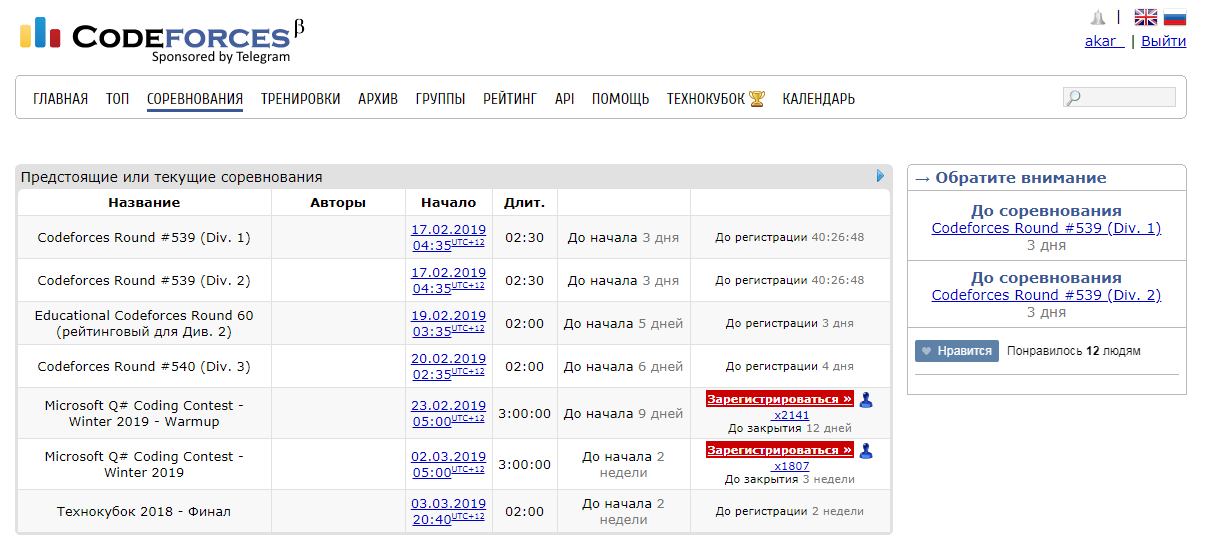 8
Система для организации соревнований по программированию
imcs.dvfu.ru/cats
Сайты для подготовки (тестирующие системы)
Достоинства:
Архив задач;
Турниры в удобное время;
Дальневосточный уровень;
Права администрирования.
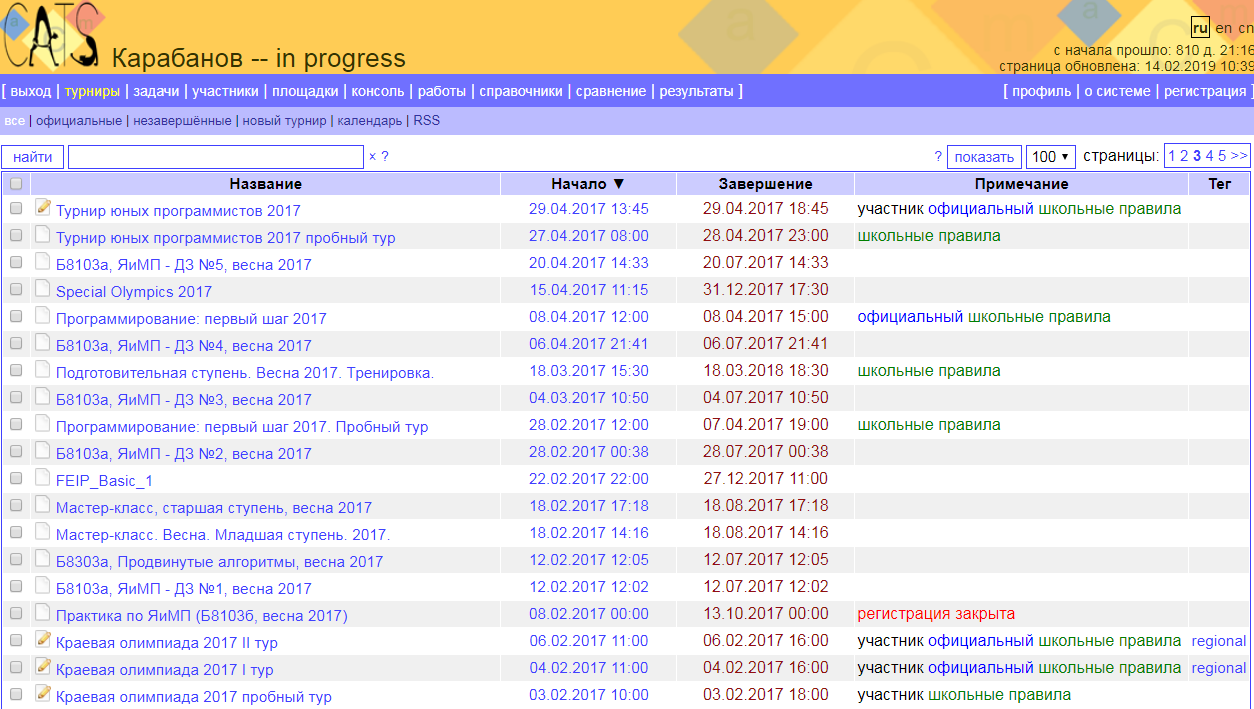 9
Центр образования «Эврика»
Спецкурсы подготовки к олимпиадам
Спортивное программирование в Камчатском крае
Курс «Информатика. Программирование»
(Карабанов А.В.)
Спецкурс «Подготовка к олимпиадам»
(Литвинчук С.П.)
Школьный курс программирования
Практикум по решению олимпиадных задач
(Карабанов А.В.)
10
Центр образования «Эврика»
Профильные школы
Спортивное программирование в Камчатском крае
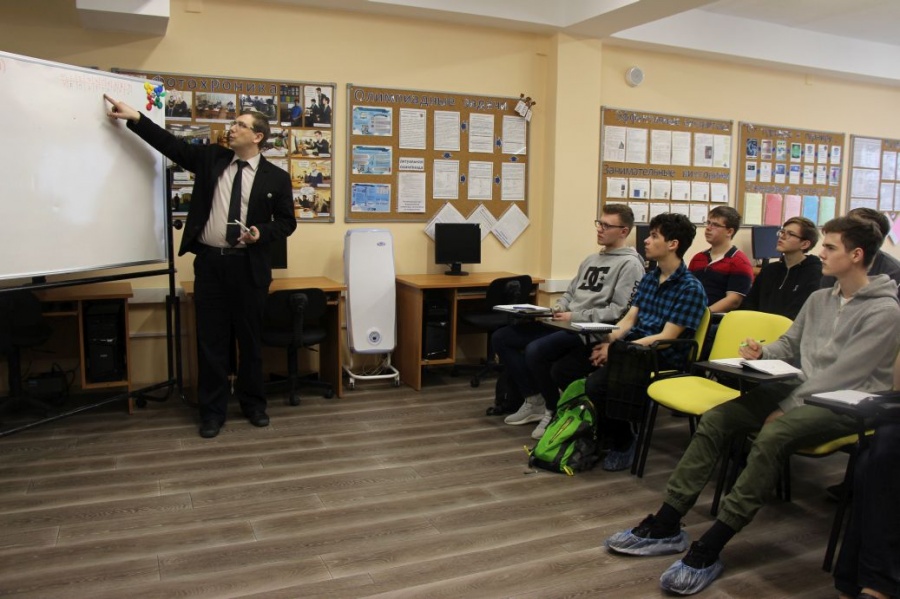 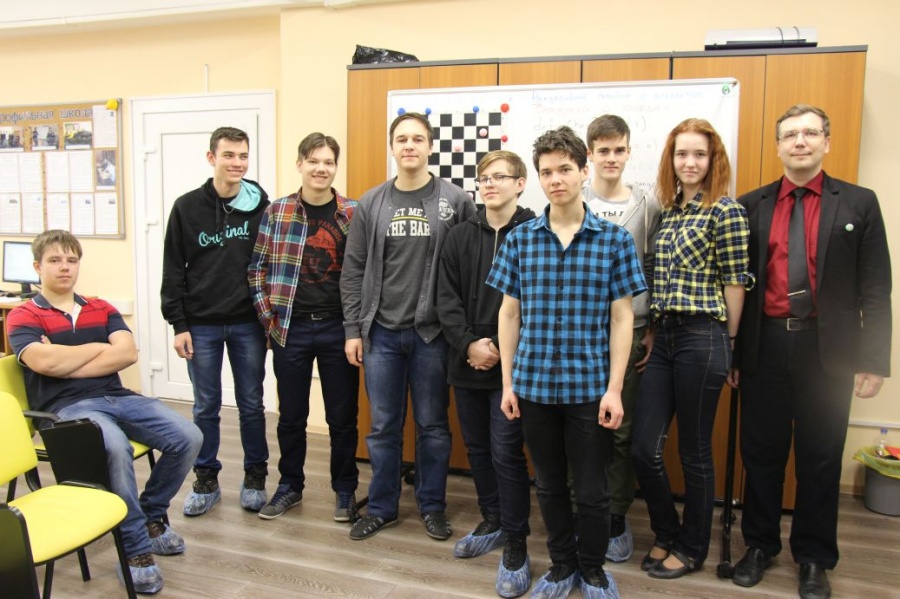 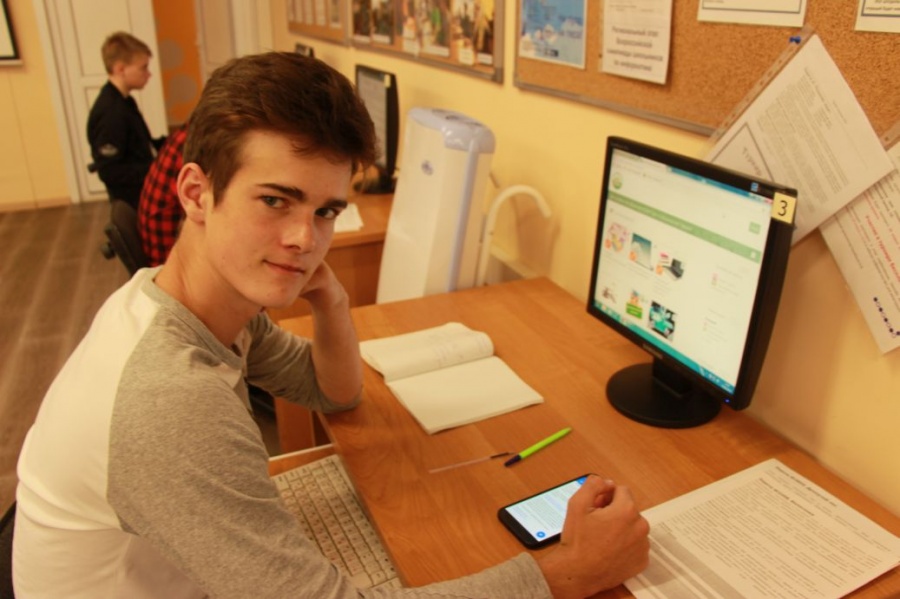 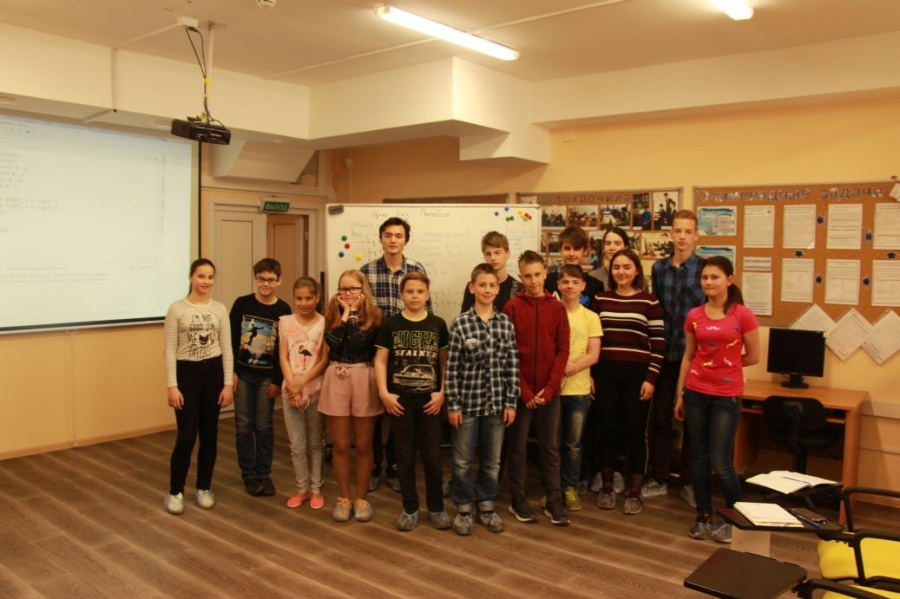 11
Центр образования «Эврика»
Информационная поддержка:
Спортивное программирование в Камчатском крае
▪ Сайт дистанционной подготовки по информатике;
▪ Сайт дистанционного обучения ЦО «Эврика»;
▪ Сайт ЦО «Эврика».
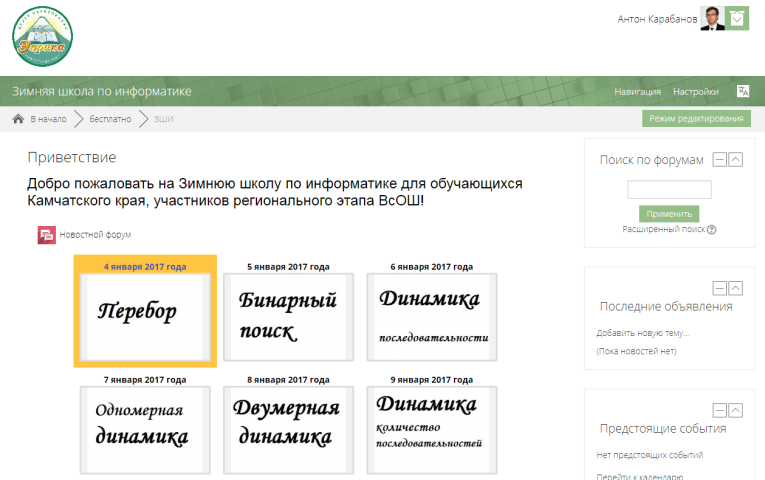 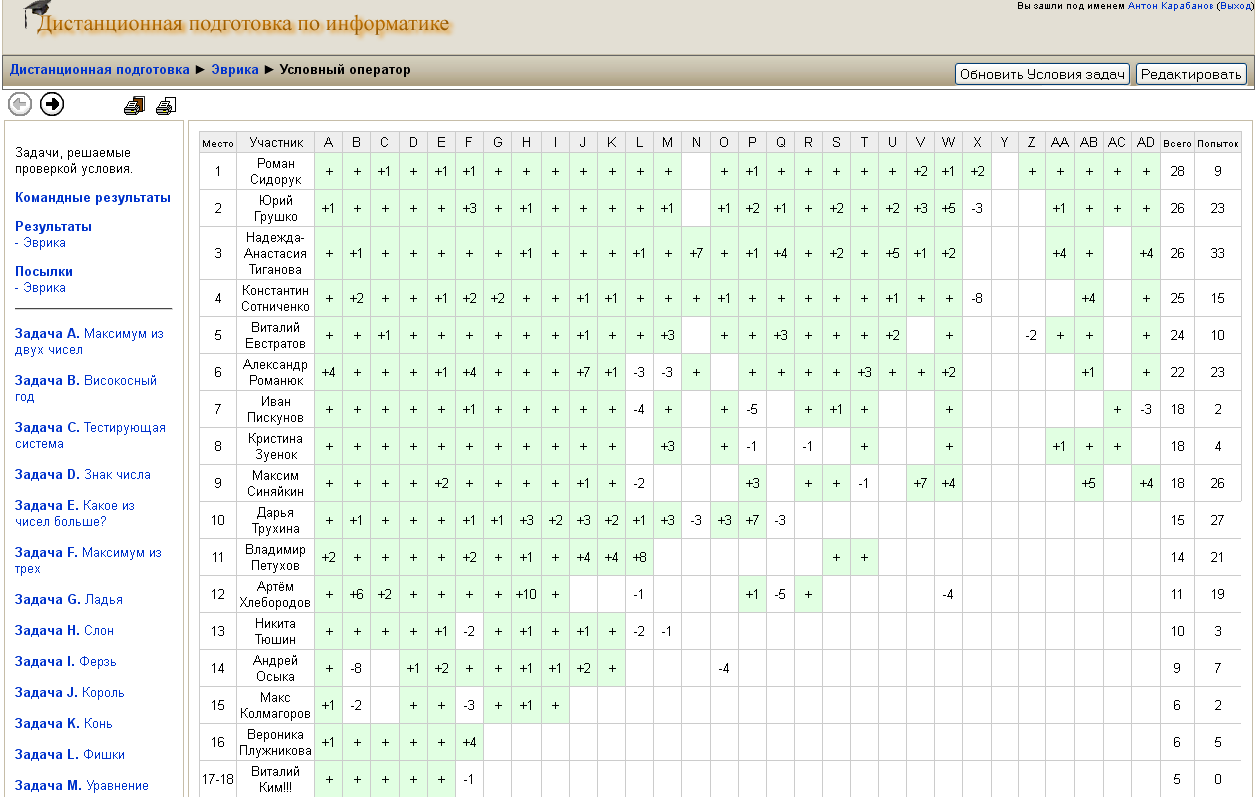 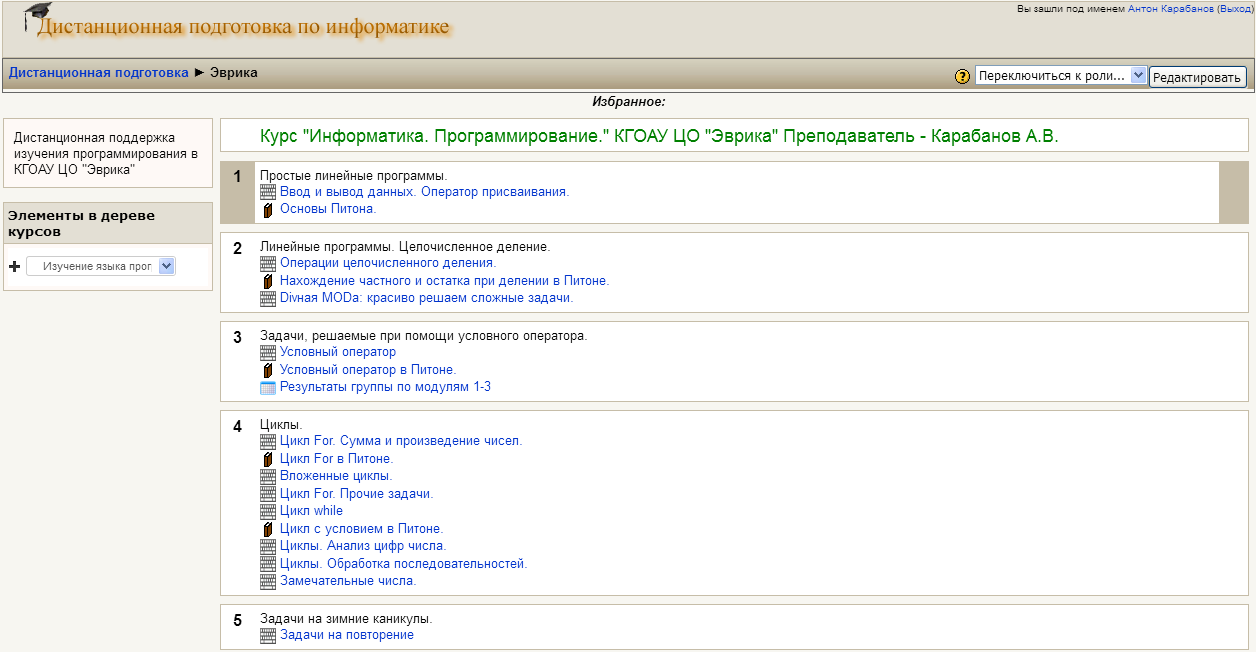 12
Центр образования «Эврика»
Сайт ЦО «Эврика».
Спортивное программирование в Камчатском крае
Страница «Спортивное программированиев Камчатском крае»:
▪ Актуальные новости;
▪ Полезная информация;
▪ Архив проведенных соревнований и мероприятий с 2011 года.
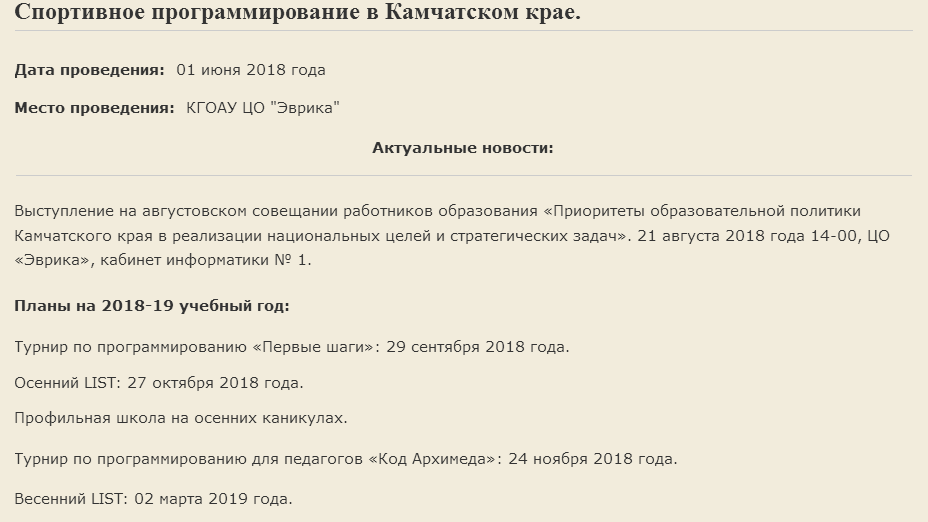 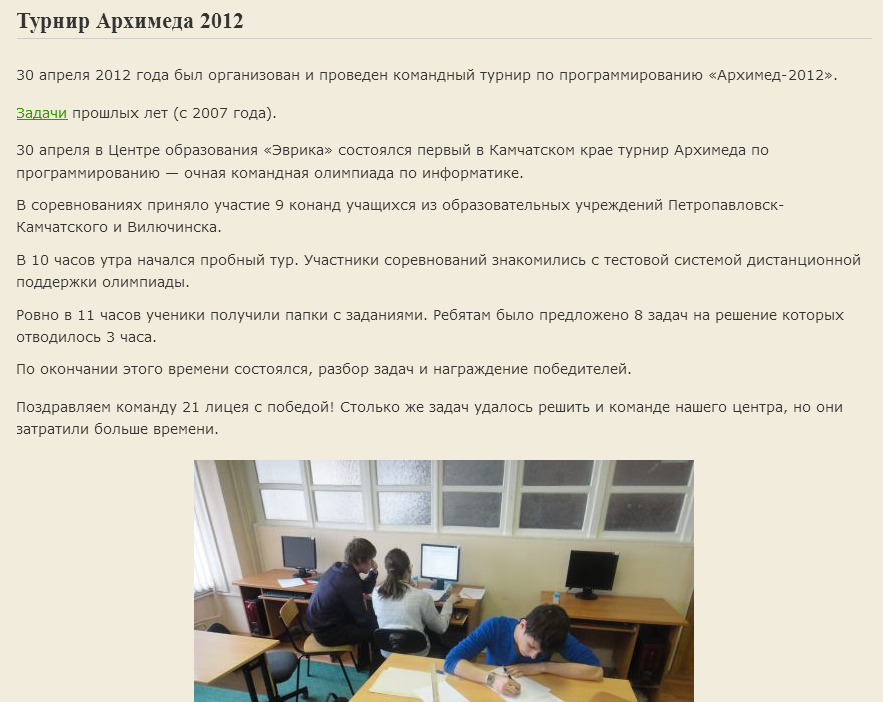 13
Центр образования «Эврика»
Поддержка самостоятельной работы учащихся
Спортивное программирование в Камчатском крае
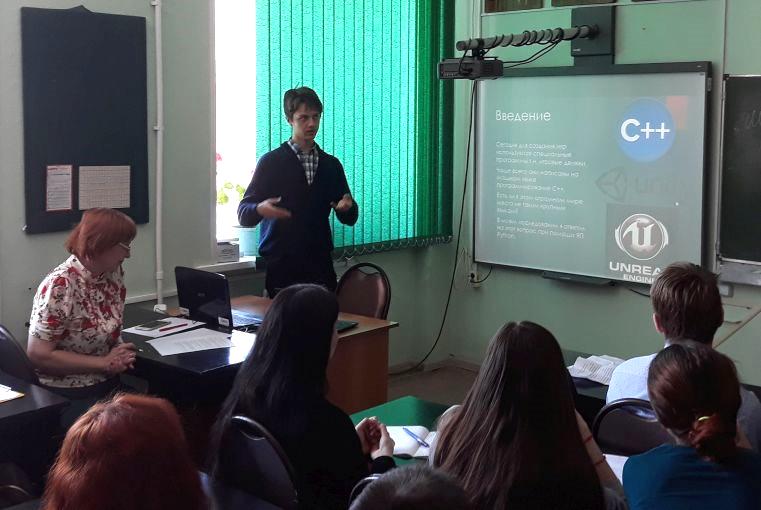 14
Центр образования «Эврика»
Развитие системы краевых конкурсов и олимпиад:
Спортивное программирование в Камчатском крае
турниры, организованные ЦО «Эврика» (региональный уровень);

турниры, организованные ДВФУ (дальневосточный уровень);

всероссийские и международныесоревнования (федеральный уровень).
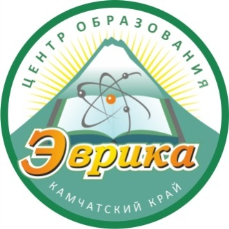 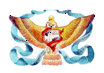 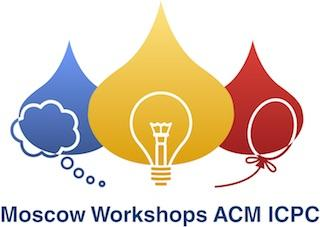 15
Турниры, организованные ЦО «Эврика» (региональный уровень);
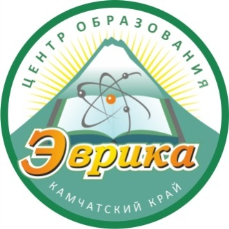 Спортивное программирование в Камчатском крае
«Первые шаги»
(последняя суббота сентября)

«Осенний LIST»
(последняя суббота октября)

«Весенний LIST»
(первая суббота марта)

«Code Archimedes»
(последняя суббота ноября)
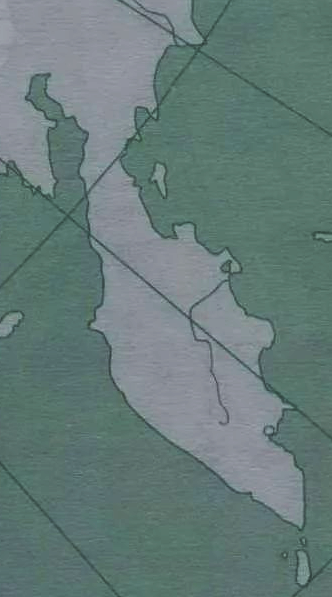 16
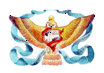 Турниры, организованные ДВФУ (дальневосточный уровень);
Спортивное программирование в Камчатском крае
Полуфинал ВКОШП
Ноябрь

Муниципальный этап ВсОШ
Приморского края
Ноябрь

Отбор в Тихоокеанскую школу
Ноябрь

Турнир юных программистов
Апрель
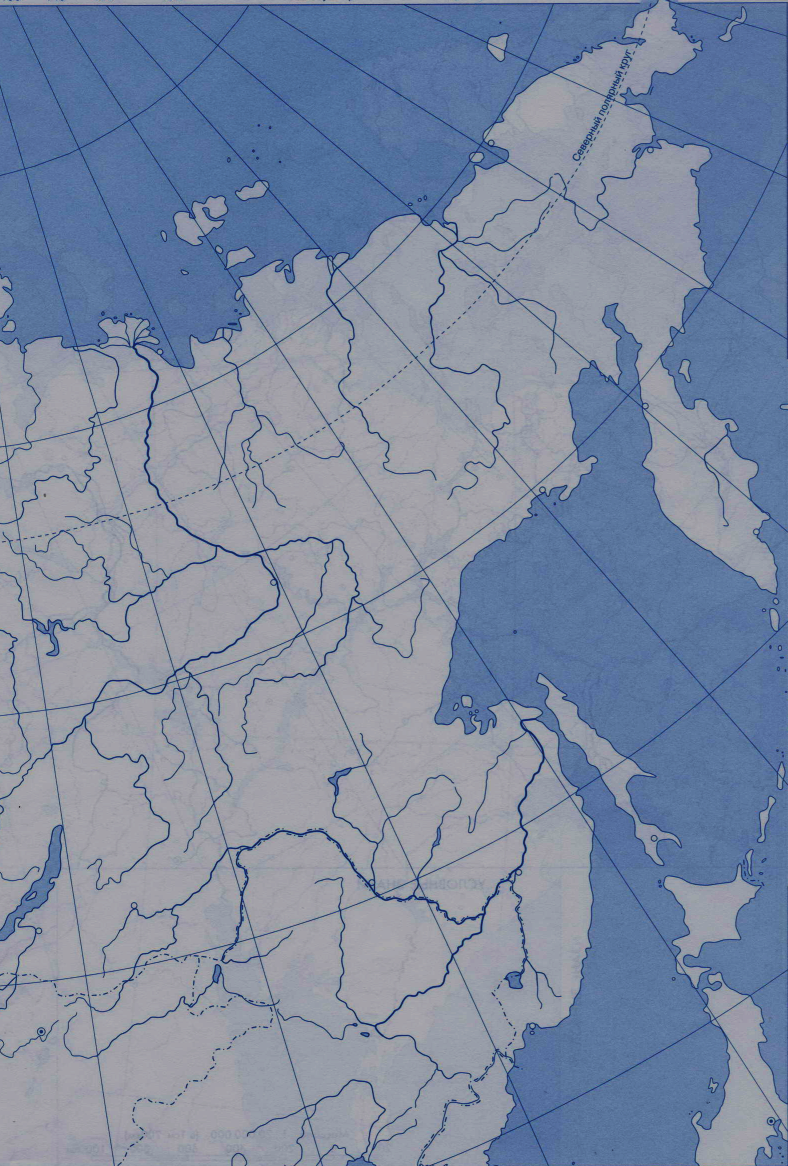 17
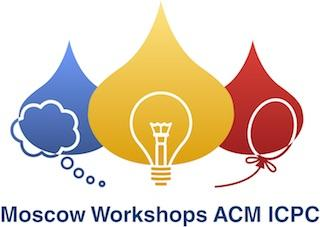 Турниры для школьников России
Спортивное программирование в Камчатском крае
VK CUP;
Технокубок;
Russian code cup;
Турнир Архимеда;
Открытая олимпиада по программированию;
Вступительная работа в ЛКШ; 
Яндекс.Алгоритм.
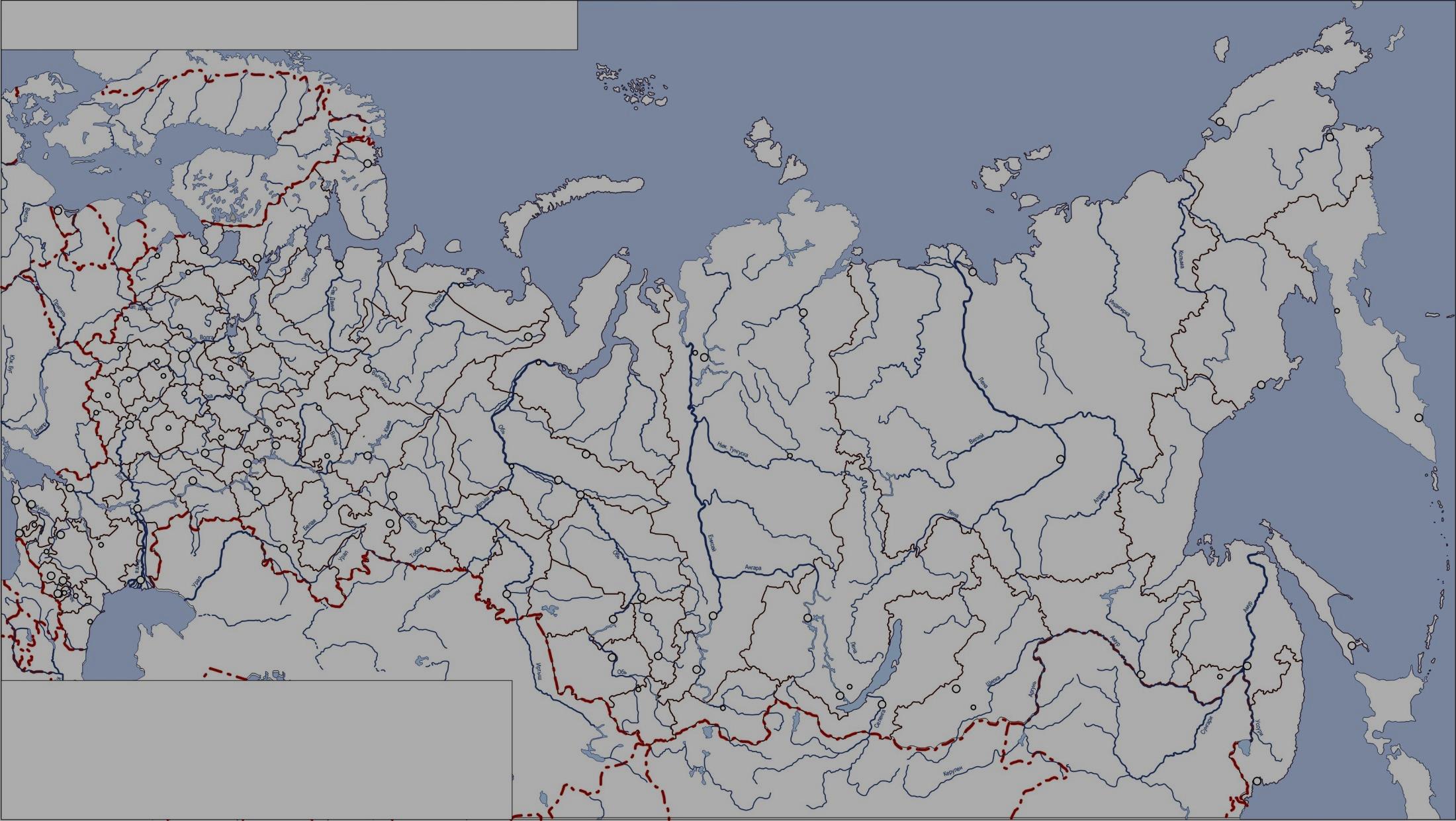 18